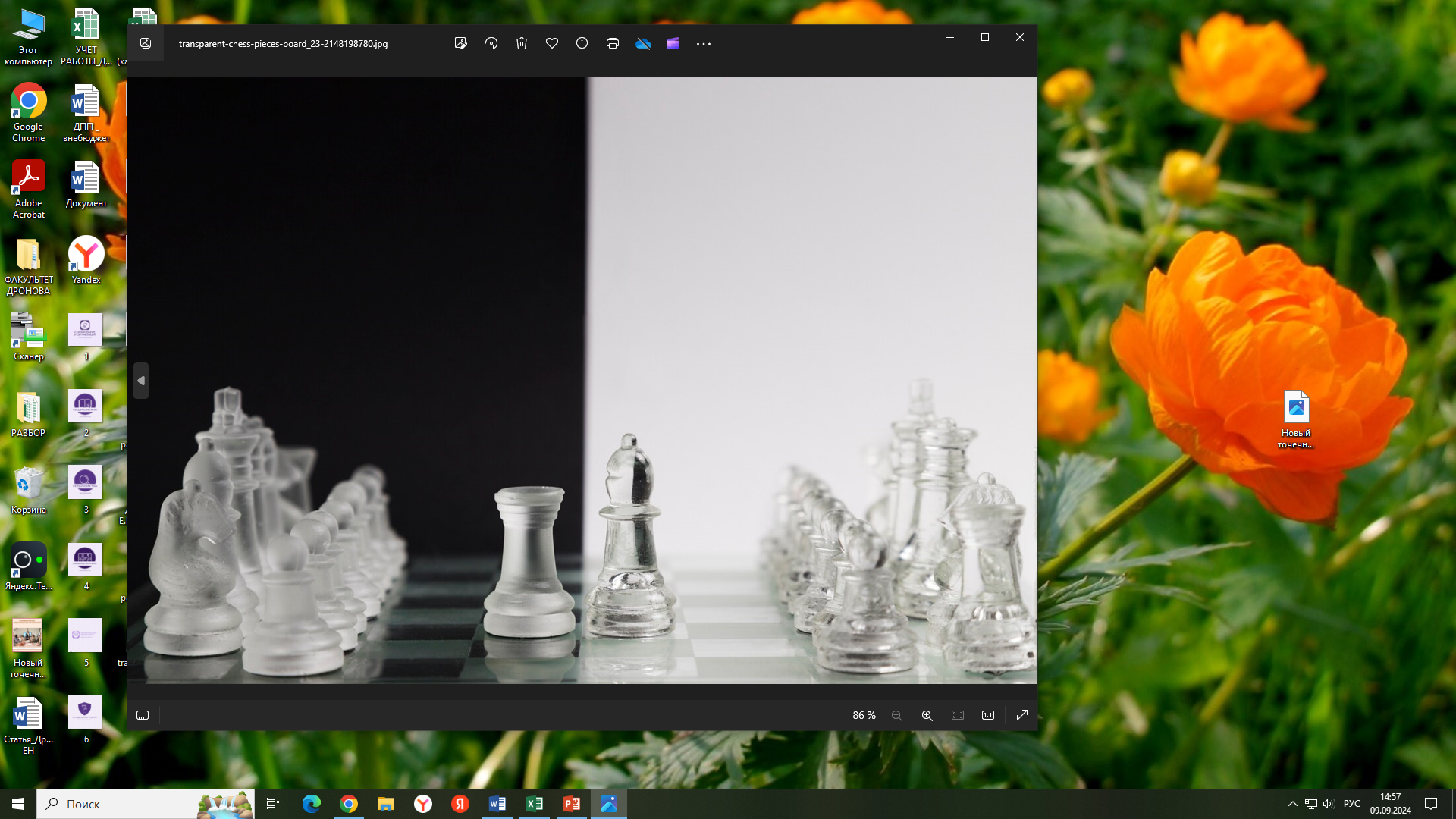 «Игровые технологии в преподавании шахмат на уровне НОО»
ИГРОВЫЕ ТЕХНОЛОГИИ В ПРЕПОДАВАНИИ ШАХМАТ
НАЗВАНИЕ КОНКУРСНОЙ РАБОТЫ
Чемодаков Алексей Геннадиевич,
Педагог-психолог МБОУ «Украинская СОШ»
Цель игры:
Показать в игровой форме учащимся начальных классов школы основные правила игры в шахматы. Вызвать интерес и увлеченность учащихся к игре.
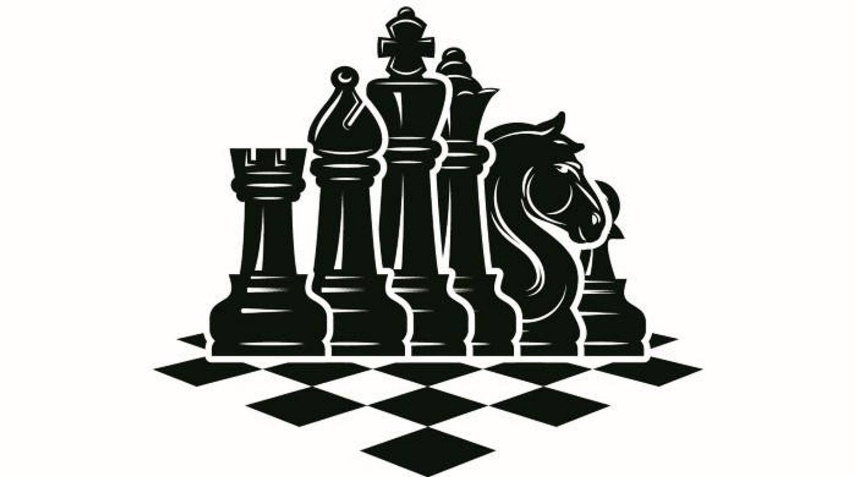 Требования к проведению:
Учащиеся располагаются в парах, каждая за одной игровой доской. Игры выполняются как с учетом времени так и без учета.
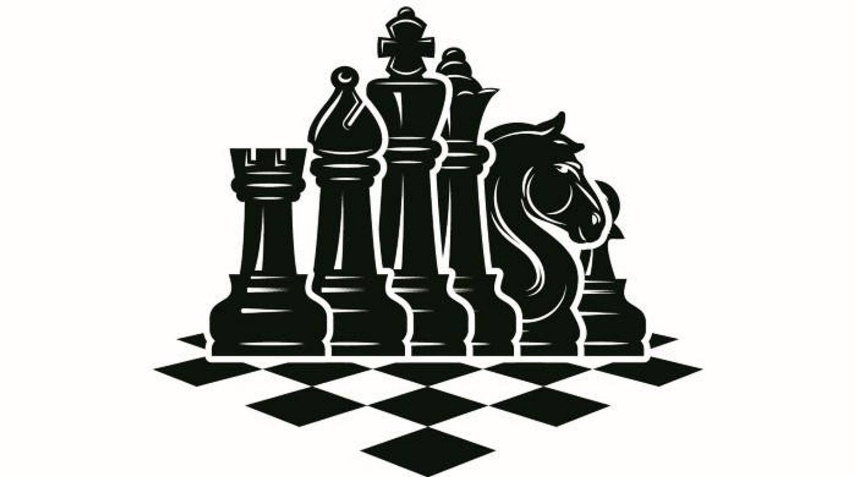 Инструкция для участников:
Правила:
Соблюдать тишину и дисциплину
 Игру вести только со своим соперником
 Не подсказывать и не подглядывать за игрой соседних пар
 В случае возникновения вопросов поднять руку и обратится к учителю
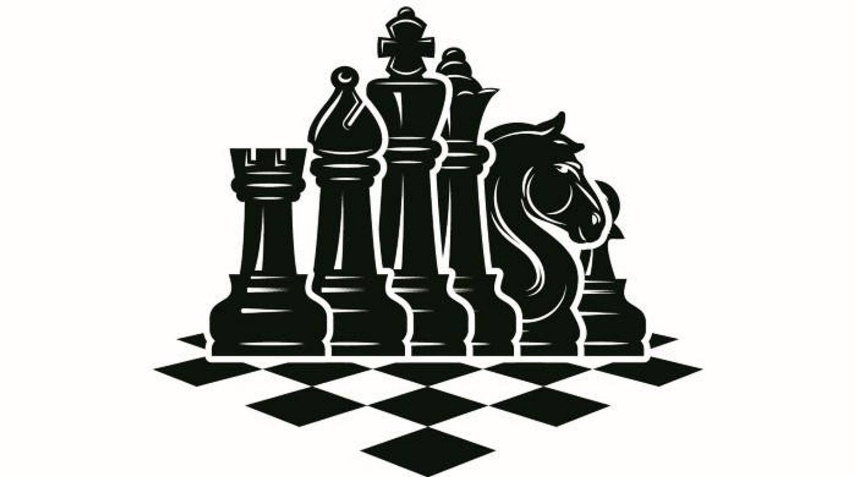 Игра «Наперегонки»
Белые и черные фигуры ходят по очереди. Начинают белые. Кто быстрей добежит до края доски, тот победил.
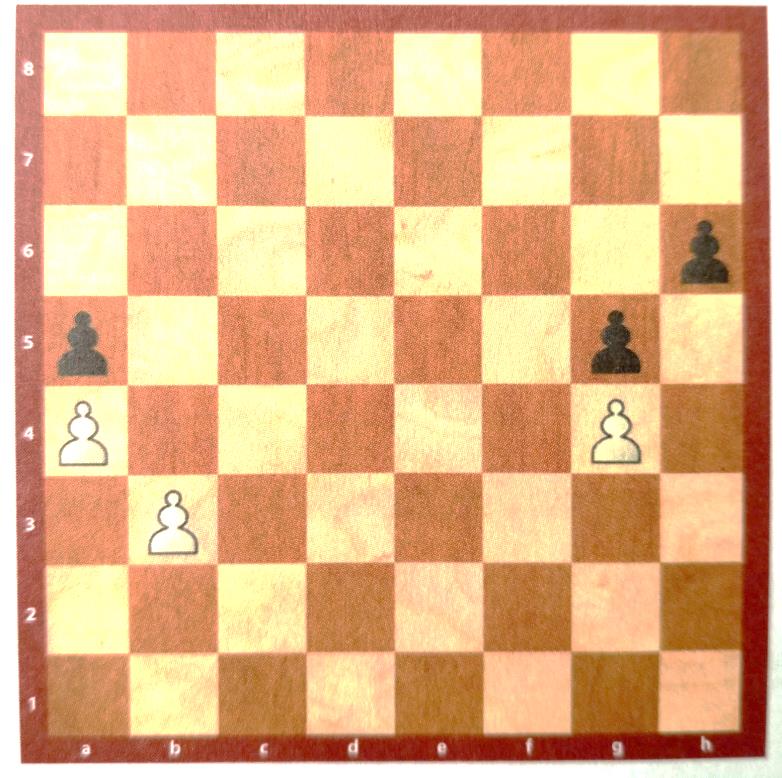 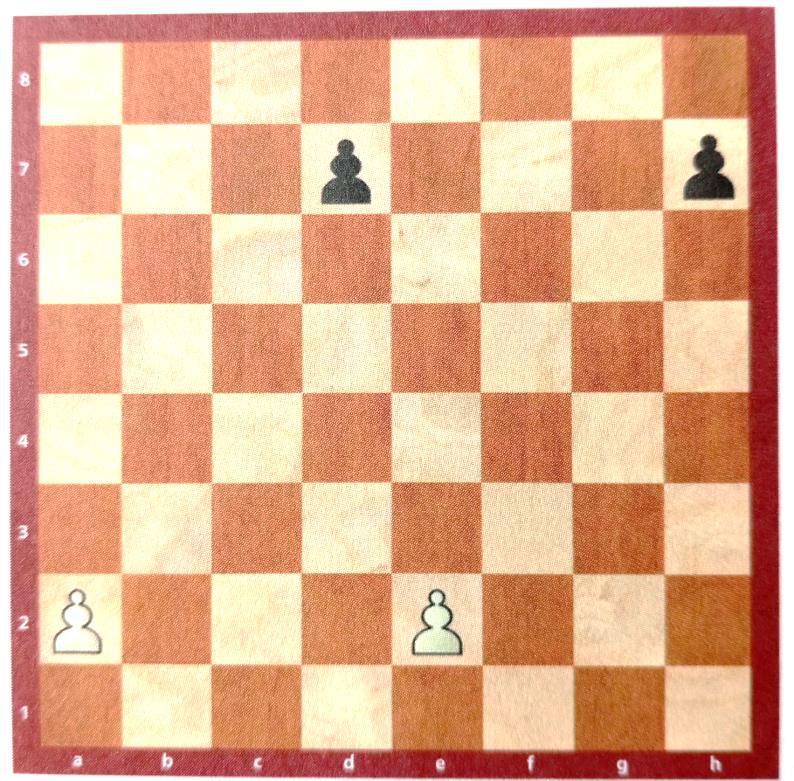 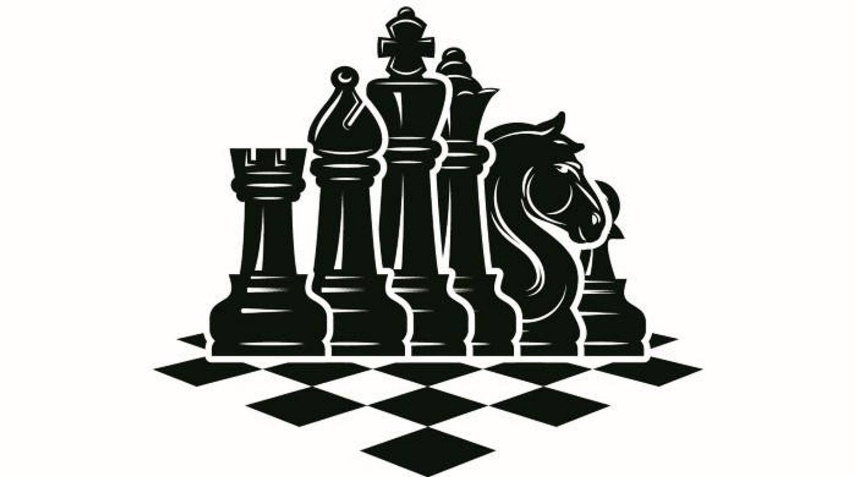 Игра «Ферзь против пешек»
Белые и черные фигуры ходят по очереди, начинают белые. Ферзь должен помешать пешкам дойти до края доски
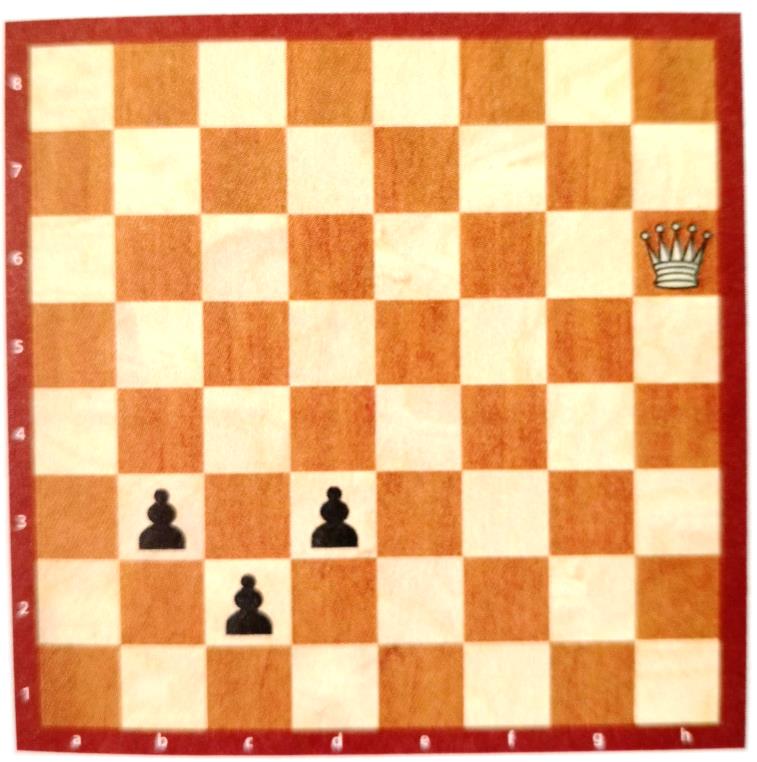 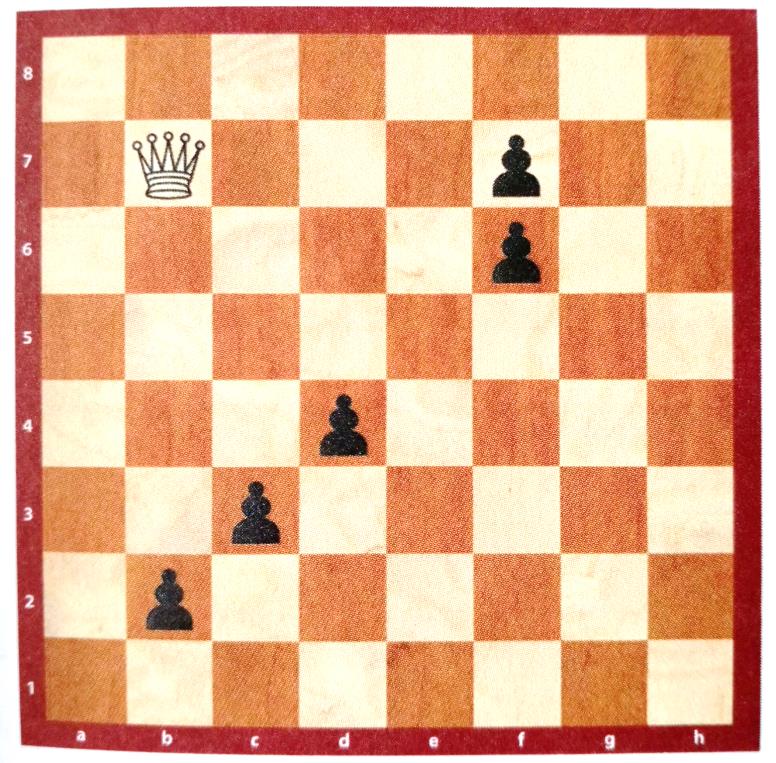 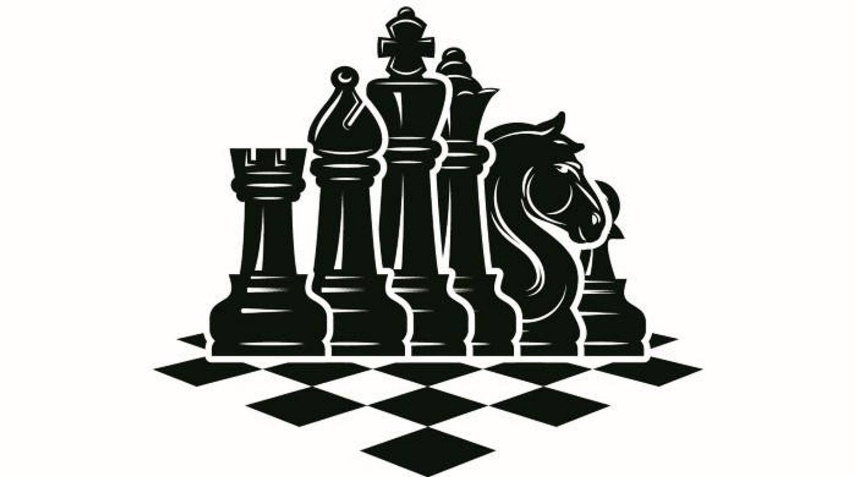 Игра «Дойди первым»
На доске черный и белый конь, расположенные по противоположным углам. Белый ходит первым. Цель дойти до противоположного угла быстрей чем противник.
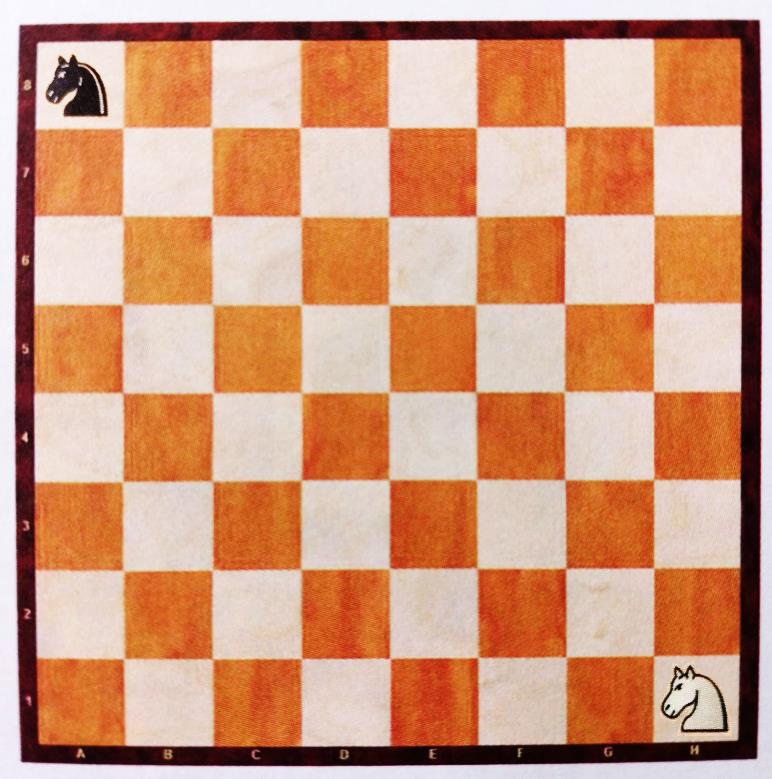 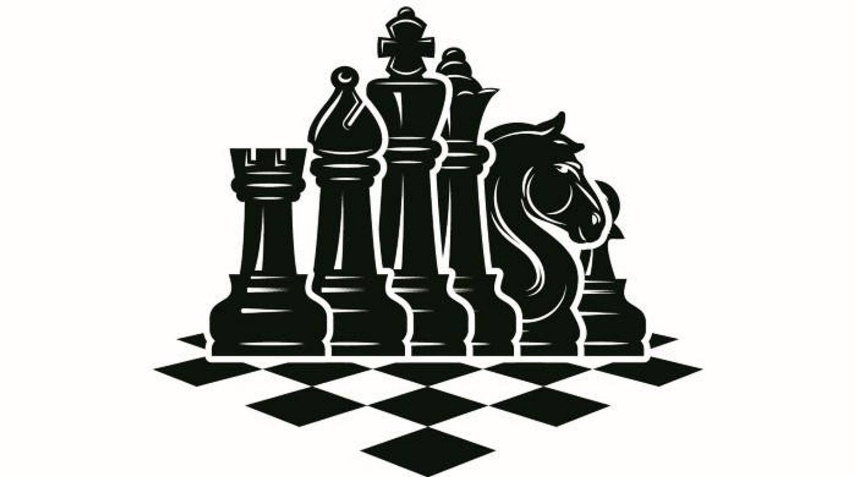 Игра «Мат в один ход»
Белые ходят первыми. Нужно поставить мат черному королю
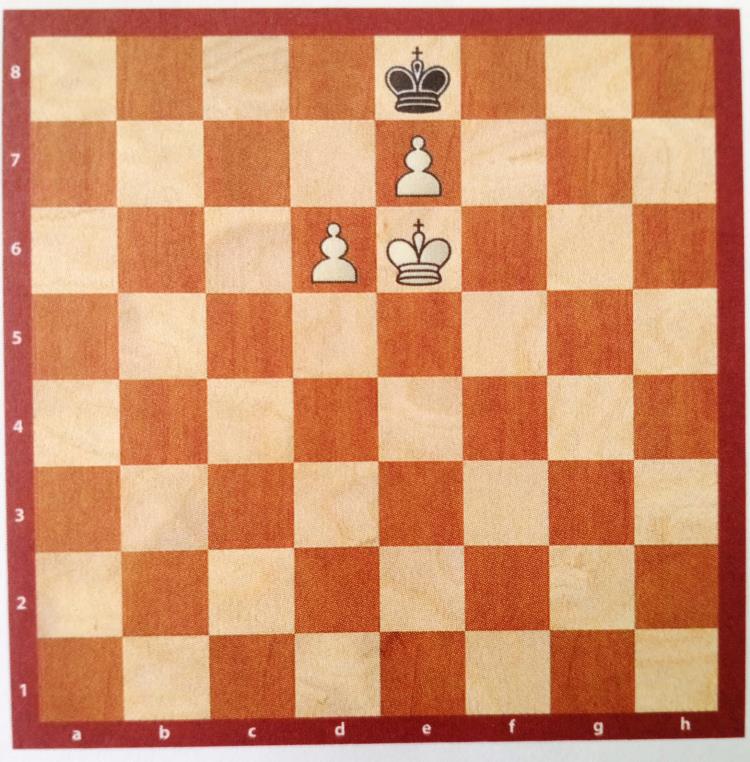 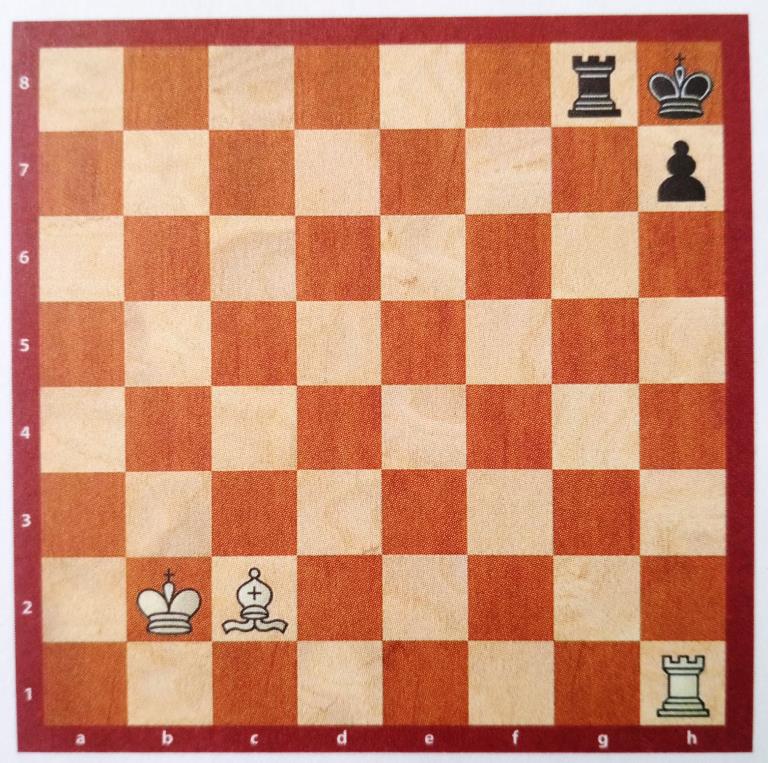 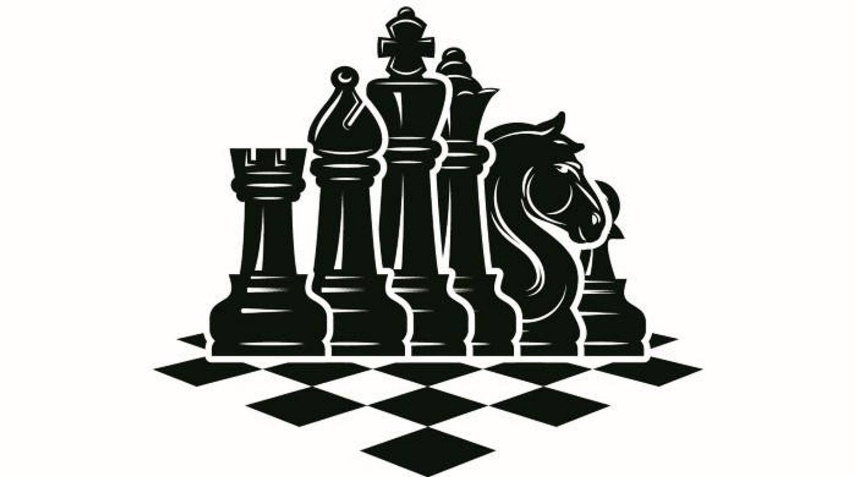 Игра «Двойной удар конем»
Ход белых. Нанести двойной удар конем
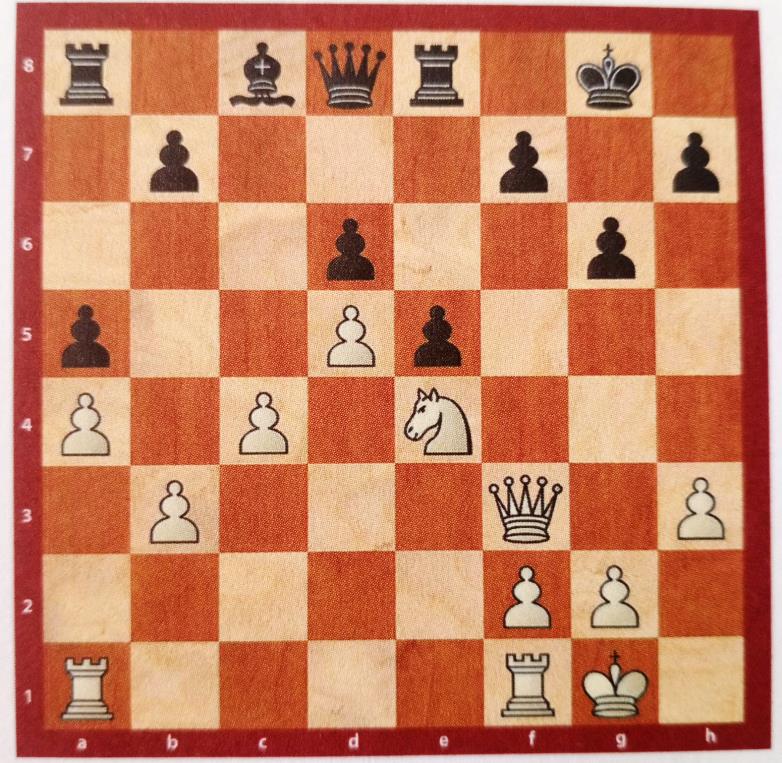 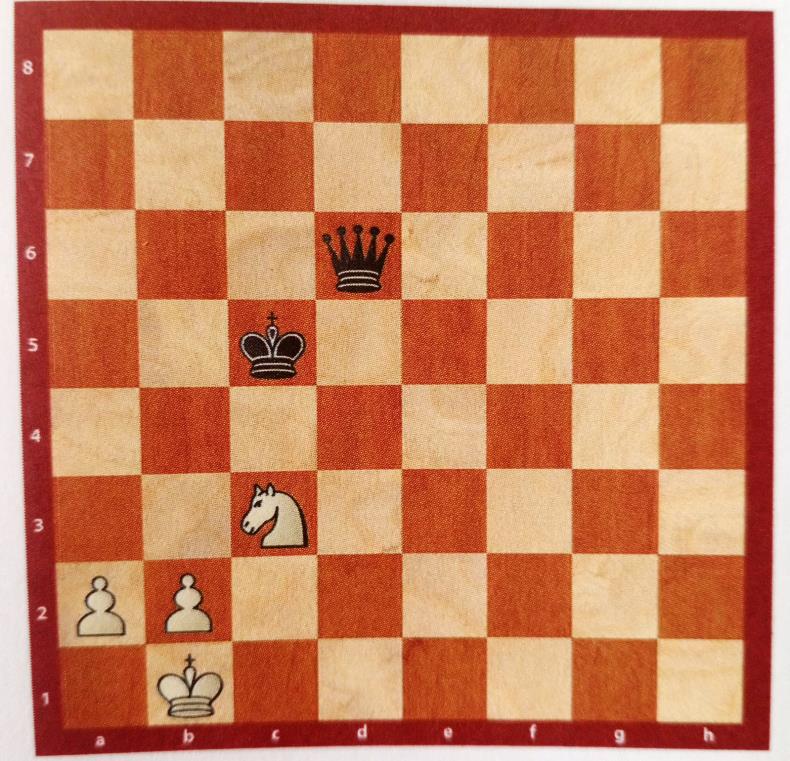 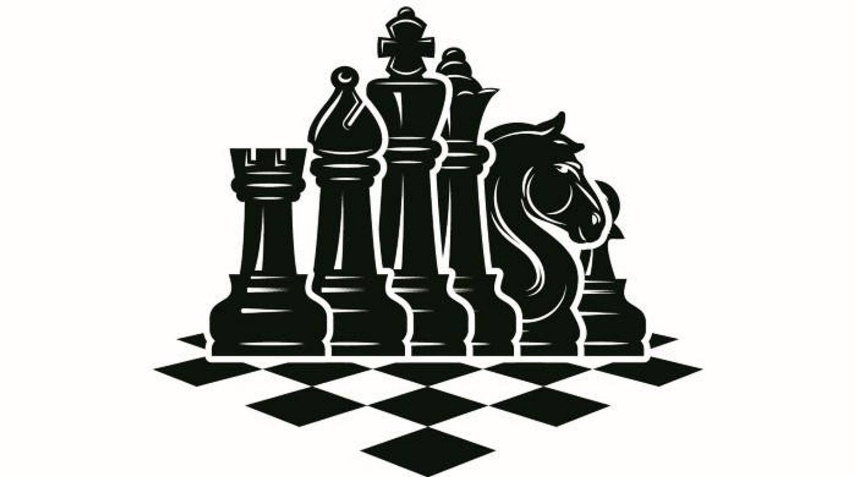 Апробация игры в учебно-воспитательном процессе: фотоколлаж
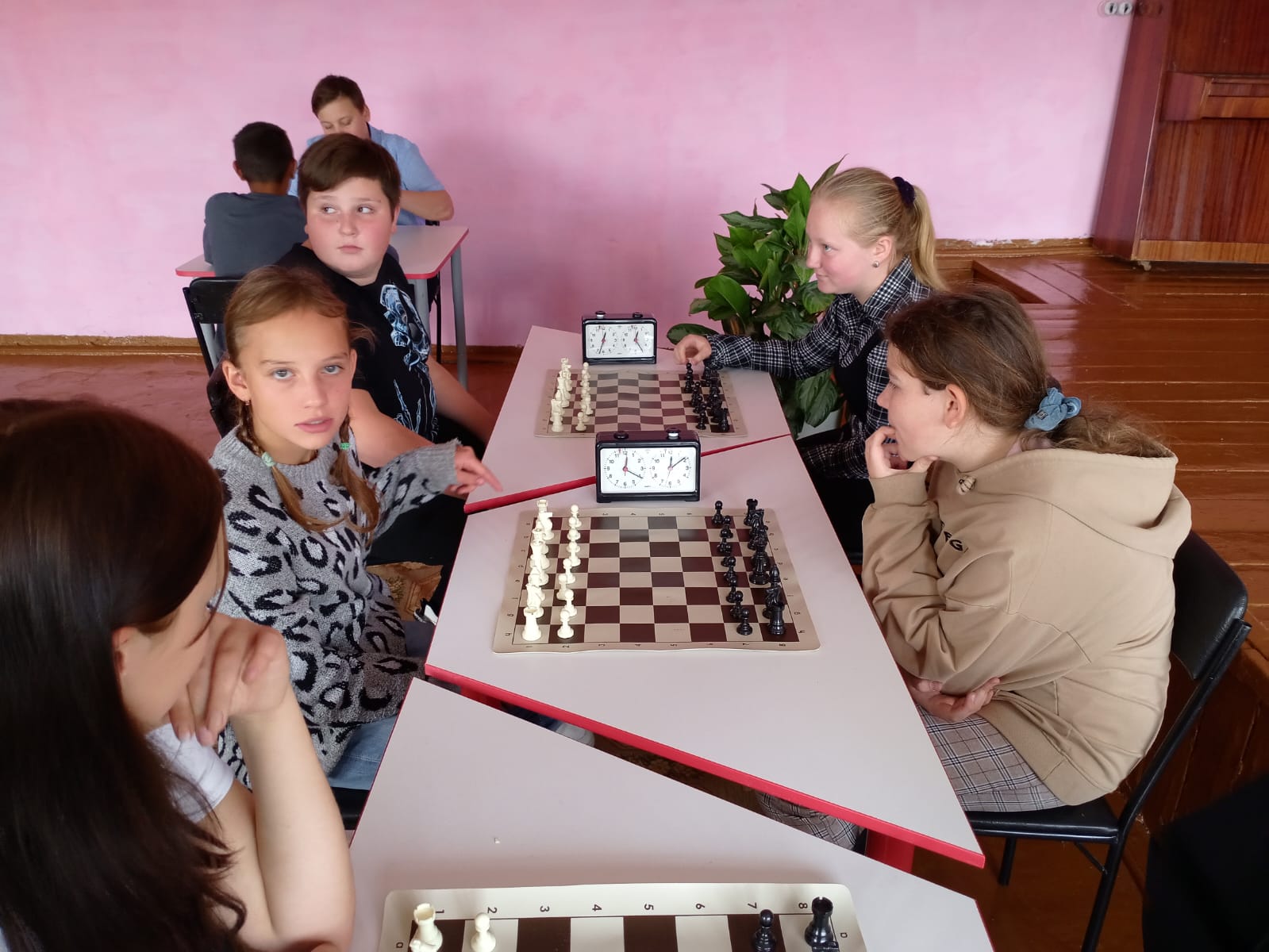 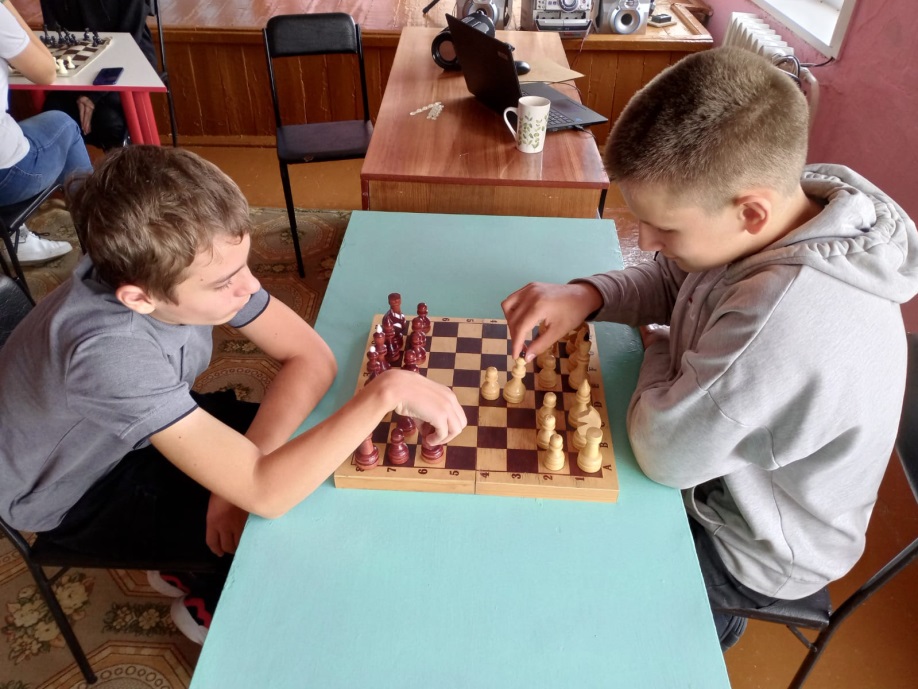 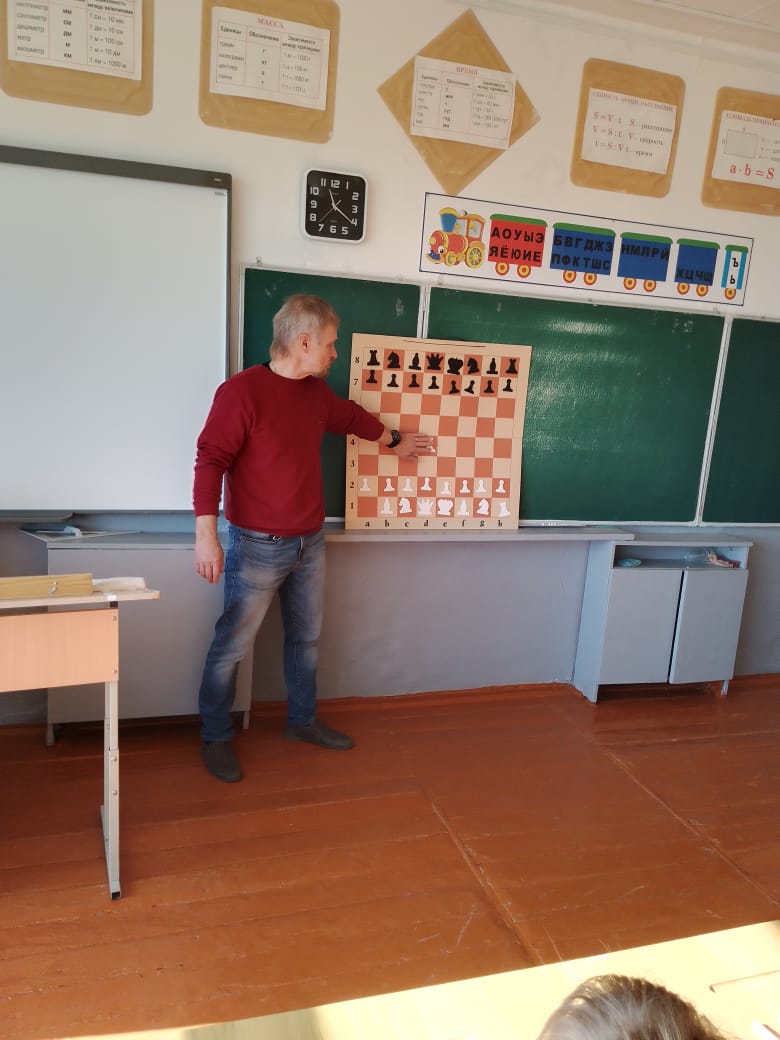 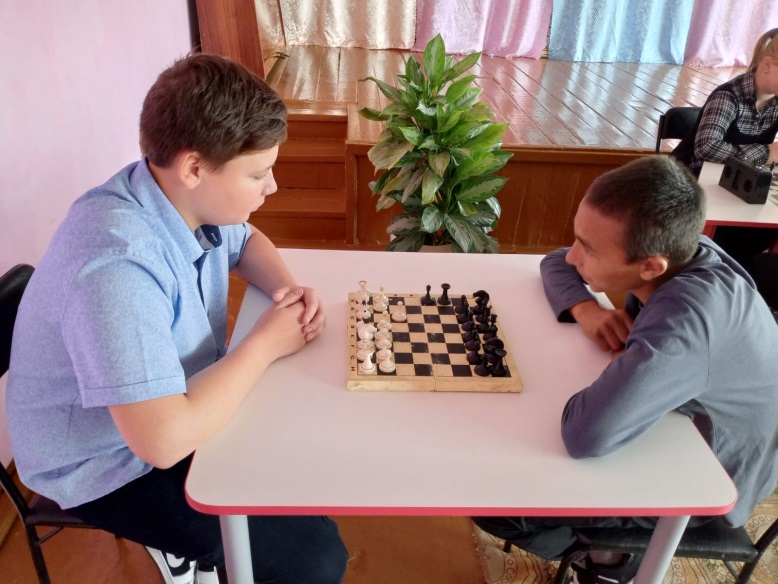 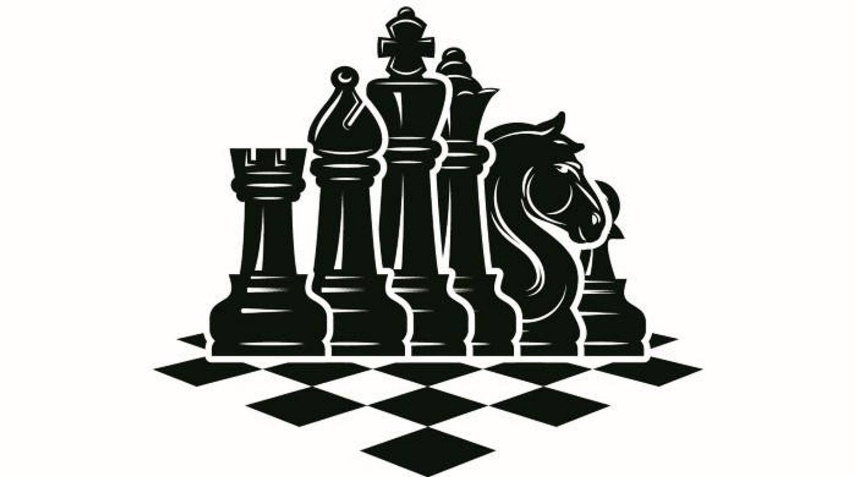 Ссылки на использованную литературу и интернет-ресурсы:
В. Барский «Шахматная школа»
И. Майзелис «Шахматы»
https://xchess.ru/
https://megachess.net/
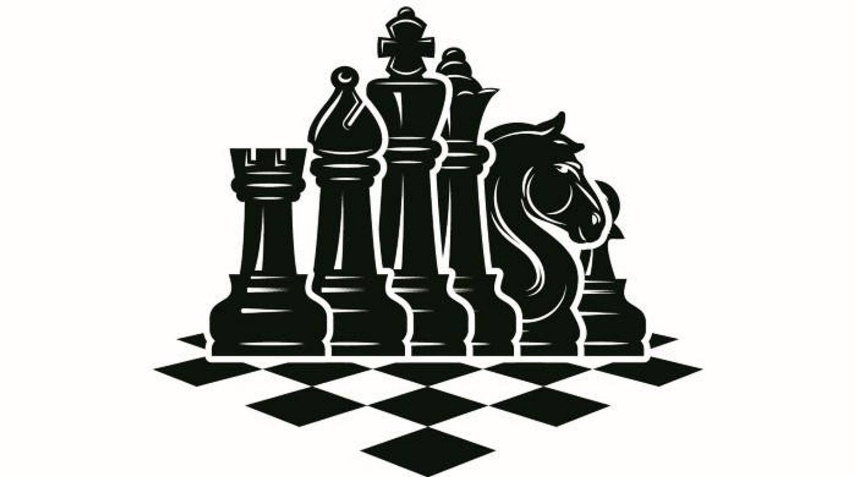 Контакты для консультативной помощи и поддержки по проведению игры (телефон, электронная почта):
Чемодаков Алексей Геннадиевич
Педагог-психолог МБОУ «Украинская СОШ»
Т.: 8-923-727-7979
E-mail: psyfactor22@yandex.ru
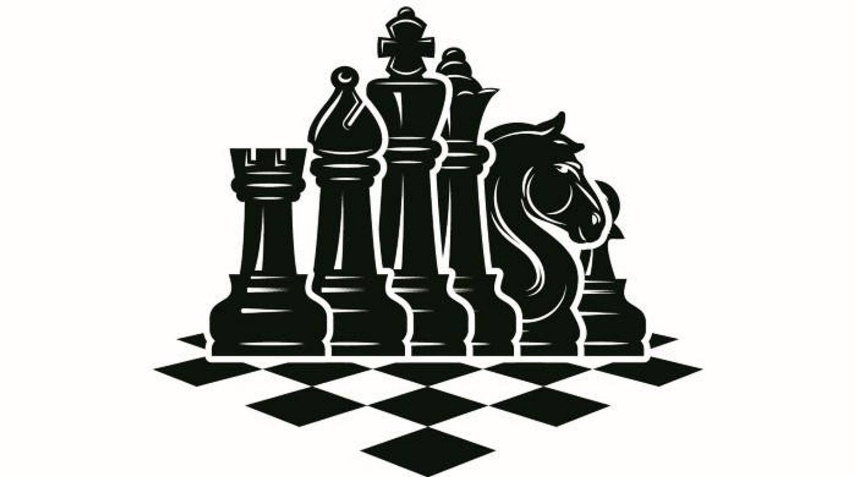